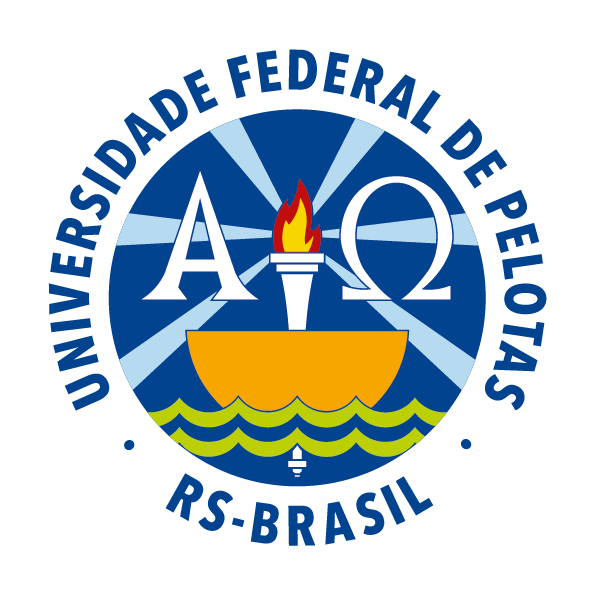 REPÚBLICA FEDERATIVA DO BRASIL
UNIVERSIDADE ABERTA DO SUS
UNIVERSIDADE FEDERAL DE PELOTAS

Especialização em Saúde da Família
Modalidade a Distância
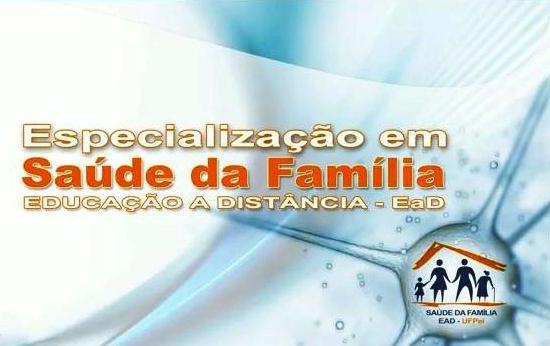 Melhoria da atenção à pessoa com hipertensão e/ou diabetes na UBS Salgado Filho no município Caxias do Sul/RS
Dra. Yamilet Silveira Fuentes
INTRODUÇÃO
A Hipertensão Arterial Sistêmica (HAS) é a mais frequente das doenças cardiovasculares, sendo um problema grave de saúde pública no Brasil e no mundo. 

No Brasil são cerca de 17 milhões de portadores de HAS, representando 35% da população com mais de 40 anos. E esse número é crescente, o aparecimento da HAS está cada vez mais precoce e estima-se que cerca de 4% das crianças e adolescentes também sejam portadoras.
(BRASIL, 2013)
INTRODUÇÃO
A diabetes mellitus (DM) é uma epidemia mundial. No Brasil, estima-se que 11% da população igual ou superior a 40 anos seja portador do DM, o que representa cerca de 5,5 milhões de portadores. 

 Alta morbidade,  perda importante na qualidade de vida, insuficiência renal, amputação de membros inferiores, retinopatia,   doença cardiovascular e mortalidade.
(BRASIL, 2013)
INTRODUÇÃO
Caracterização do município de trabalho:

 Município: Caxias do Sul, estado Rio Grande do Sul. 

Clima: frio na maior parte do ano. 

Economia: baseada no cultivo da uva, produção do vinho, e na produção industrial.  

Extensão territorial: área urbana: 30,12 Km² (10,35%), área rural: 260,98Km² (89,75%).
INTRODUÇÃO
• População total: 441.332 habitantes, segundo senso do IBGE de 2010.    

 População: constituída por descendentes de imigrantes italianos, alemães, polacos e holandeses. 

 Distribuição: 14.134 moram em área urbana e 4.911 em área rural.
INTRODUÇÃO
Rede de assistência à saúde do município:

 Unidades Básicas de Saúde (UBS). 47
 Estratégias de Saúde da Família (ESF): 23
 UBS tradicionais : 13
 Estratégias de Agentes Comunitários de Saúde(EACS): 11
 Serviços Hospitalar :3
 Centro de Especialidades Odontológicas (CEO): 1
INTRODUÇÃO
A Unidade Básica de Saúde  Salgado Filho é urbana,  funcionando como estratégia de saúde da família.

Assiste à população residente nos bairros Salgado Filho e  Santos Dumont.

População total:  9235 pessoas, destes 4593 homens e 4642 mulheres.
INTRODUÇÃO
Atuam duas Equipes:

Equipe I: Médico, enfermeiro, dois Técnicos de Enfermagem e três agentes comunitárias de saúde
Equipe II: Médico, enfermeiro, dois técnicos de enfermagem e quatro agentes comunitárias de saúde. 

Odontólogo e  auxiliar de saúde bucal para as duas equipes.

 Um enfermeiro que atua na gerência da UBS.
INTRODUÇÃO
Situação da ação programática  antes da intervenção:

•    Hipertensos cadastrados: 1357 (cobertura  66%).

Diabéticos cadastrados: 364  (cobertura 62%) 

A maioria deles  sem controle adequado do exame clínico ou exames complementares em dia, sem estratificação do risco cardiovascular, não existência de ficha de acompanhamento, não priorização da atenção odontológica, pouca realização de busca ativa dos faltosos.
OBJETIVO GERAL
Melhorar a atenção à pessoa com hipertensão e diabetes  na Unidade Básica de Saúde (UBS) Salgado Filho, município de Caxias do Sul/RS.
METODOLOGIA
Desenvolvido no período de 12 semanas na UBS Salgado Filho no Município de Caxias do Sul/RS. 

 Participaram da intervenção 466 pessoas maiores de 20 anos.
 435 com hipertensão
 203 com diabetes da área  abrangência da UBS.
METODOLOGIA
Organização e gestão do serviço.
Monitoramento e Avaliação.
Engajamento Público.
Qualificação da prática clínica.
OBJETIVOS, METAS E RESULTADOS
Objetivo específico 1 - Ampliar a cobertura a Hipertensos e/ou Diabéticos
OBJETIVOS, METAS E RESULTADOS
Meta 1.1 Cadastrar 86% dos hipertensos da área de abrangência no Programa de  Atenção à Hipertensão Arterial e à Diabetes Mellitus da unidade de saúde.
Indicador 1.1 Proporção de hipertensos cadastradas no Programa de Hipertensão na unidade de saúde.
Final da intervenção:

Proporção de hipertensos cadastradas no Programa de Hipertensão na unidade de saúde: 32.1%.
Figura 1 - Cobertura do programa de atenção ao hipertenso na UBS Salgado Filho/RS, 2015.
OBJETIVOS, METAS E RESULTADOS
Meta 1.2 Cadastrar 82% dos diabéticos da área de abrangência no Programa de Atenção à Hipertensão Arterial e à Diabetes Mellitus da unidade de saúde.
Indicador 1.2 Proporção de diabéticos cadastradas no Programa de Hipertensão na unidade de saúde.
Final da intervenção:

Proporção de diabéticos cadastradas no Programa de Hipertensão na unidade de saúde: 55.8%.
Figura 2 - Cobertura do programa de atenção ao diabético na UBS Salgado Filho/RS, 2015.
OBJETIVOS, METAS E RESULTADOS
Objetivo específico 2: Melhorar a qualidade da atenção a hipertensos e/ou diabéticos
OBJETIVOS, METAS E RESULTADOS
Meta  2.1. Realizar exame clínico apropriado em 100% dos hipertensos.
Indicador 2.1: Proporção de hipertensos com o exame clínico em dia de acordo com o protocolo.
Final da intervenção: 100%  dos pacientes com exame clínico em dia.
OBJETIVOS, METAS E RESULTADOS
Meta  2.2. Realizar exame clínico apropriado em 100% dos diabéticos.
Indicador 2.2 Proporção de diabéticos com o exame clínico em dia de acordo com o protocolo.
Final da intervenção:  100 % dos diabéticos com exame clínico em dia.
OBJETIVOS, METAS E RESULTADOS
Meta  2.3. Garantir a 100% dos hipertensos a realização de exames complementares em dia de acordo com o protocolo.
Indicador  2.3 Proporção de hipertensos com os exames complementares em dia de acordo com o protocolo
OBJETIVOS, METAS E RESULTADOS
Antes da intervenção: 52% 
Final da intervenção: proporção de hipertensos com exames complementares em dia  79,8%
Figura 3 - Proporção de hipertensos com os exames complementares em dia de acordo com o protocolo na UBS Salgado Filho/RS, 2015.
OBJETIVOS, METAS E RESULTADOS
Meta  2.4. Garantir a 100% dos diabéticos a realização de exames complementares em dia de acordo com o protocolo.
Indicador 2.4 Proporção de diabéticos com os exames complementares em dia de acordo com o protocolo.
OBJETIVOS, METAS E RESULTADOS
Antes da intervenção: 82.0%
Final da intervenção: proporção de diabéticos com os exames complementares de acordo com o protocolo  82,8%.
Figura 4 - Proporção de diabéticos  com os exames complementares em dia de acordo com   o protocolo na UBS Salgado Filho/RS, 2015
OBJETIVOS, METAS E RESULTADOS
Meta 2.5 Priorizar a prescrição de medicamentos da farmácia popular para 100% das pessoas hipertensas cadastradas na unidade de saúde.
Indicador 2.5 Proporção de hipertensos com prescrição de medicamentos da Farmácia Popular/Hiperdia priorizada.
OBJETIVOS, METAS E RESULTADOS
Antes da intervenção : sem dado certo.
Final da intervenção:  proporção de  hipertensos com prescrição de medicamentos da lista de Hiperdia ou da Farmácia popular  97%
Figura 5 - Proporção de hipertensos com prescrição de medicamentos da lista Hiperdia ou da Farmácia Popular na UBS Salgado Filho/RS, 2015.
OBJETIVOS, METAS E RESULTADOS
Meta 2.6 Priorizar a prescrição de medicamentos da farmácia popular para 100% das pessoas diabéticas cadastradas na unidade de saúde.
Indicador 2.6 Proporção de diabéticos  com prescrição de medicamentos da Farmácia Popular/Hiperdia priorizada.
OBJETIVOS, METAS E RESULTADOS
Antes da intervenção : sem dado certo.
Final da intervenção: Proporção de diabéticos com prescrição de medicamentos da lista Hiperdia ou da Farmácia Popular   98%.
Figura 6 - Proporção de diabéticos com prescrição de medicamentos da lista Hiperdia ou da Farmácia Popular na UBS Salgado Filho/RS, 2015.
OBJETIVOS, METAS E RESULTADOS
Meta 2.7 Realizar avaliação da necessidade de atendimento odontológico em 100% das pessoas hipertensas.
Indicador 2.7. Proporção de hipertensos com avaliação da necessidade de atendimento odontológico.
OBJETIVOS, METAS E RESULTADOS
Antes da intervenção : sem dados certos.
Final da intervenção: Proporção de hipertensos com avaliação odontológica 97.7%
Figura 7 - Proporção de hipertensos com avaliação odontológica na UBS Salgado Filho/RS, 2015.
OBJETIVOS, METAS E RESULTADOS
Meta 2.8 Realizar avaliação da necessidade de atendimento odontológico em 100% das pessoas diabéticas.
Indicador 2.8 Proporção de diabéticos com avaliação da necessidade de atendimento odontológico.
OBJETIVOS, METAS E RESULTADOS
Antes da intervenção: sem dado certo.
Final da intervenção: Proporção de  diabéticos com avaliação odontológica  99.0 %
Figura 8 - Proporção de  diabéticos com avaliação odontológica na UBS Salgado Filho/RS, 2015.
OBJETIVOS, METAS E RESULTADOS
Objetivo específico 3: Melhorar a adesão de hipertensos e/ou diabéticos ao programa.
OBJETIVOS, METAS E RESULTADOS
Meta 3.1 Buscar 100% das pessoas hipertensas faltosas às consultas na unidade de saúde conforme a periodicidade recomendada.
Indicador 3.1 Proporção de hipertensos faltosos às consultas médicas com busca ativa.
OBJETIVOS, METAS E RESULTADOS
Antes da intervenção: sem dado certo.
Final da intervenção: Proporção de hipertensos faltosos às consultas com busca ativa 96.3%.
Figura 9 - Proporção de hipertensos faltosos às consultas com busca ativa na UBS Salgado Filho/RS, 2015
OBJETIVOS, METAS E RESULTADOS
Meta 3.2.  Buscar 100% das pessoas diabéticas faltosas às consultas na unidade de saúde conforme a periodicidade recomendada.
Indicador 3.2 Proporção de diabéticos  faltosos às consultas médicas com busca ativa.
OBJETIVOS, METAS E RESULTADOS
Antes da intervenção : sem dado certo
Final da intervenção: Proporção de diabéticos faltosos às consultas com busca ativa 95,8%
Figura 10 - Proporção de diabéticos faltosos às consultas com busca ativa na UBS Salgado Filho/RS, 2015
OBJETIVOS, METAS E RESULTADOS
Objetivo 4 - Melhorar o registro das informações:
OBJETIVOS, METAS E RESULTADOS
. 

Meta 4.1 Manter ficha de acompanhamento de 100% das pessoas hipertensas cadastradas na unidade de saúde.
Indicador 4.1 Proporção de hipertensos com registro adequado na ficha de acompanhamento.
Antes da intervenção: 0%
Final da intervenção:  100% dos pacientes hipertensos com registro adequado na ficha de acompanhamento.
OBJETIVOS, METAS E RESULTADOS
. 

Meta 4.2 Manter ficha de acompanhamento de 100% das pessoas diabéticas cadastradas na unidade de saúde.
Indicador 4.1 Proporção de diabéticos  com registro adequado na ficha de acompanhamento.
Antes da intervenção: 0%
Final da intervenção:  100% dos pacientes diabéticos  com registro adequado na ficha de acompanhamento.
OBJETIVOS, METAS E RESULTADOS
Objetivo específico 5: Mapear Hipertensos e/ou Diabéticos de risco para doença cardiovascular.
OBJETIVOS, METAS E RESULTADOS
. 


Meta 5.1 Realizar estratificação do risco cardiovascular em 100% das pessoas hipertensas cadastradas na unidade de saúde.
Indicador 5.1 Proporção de hipertensos com estratificação de risco cardiovascular.
OBJETIVOS, METAS E RESULTADOS
Antes da intervenção: 40.0%
Final da intervenção:  Proporção de hipertensos com estratificação do risco cardiovascular  78.4%.
Figura 11 Proporção de hipertensos com estratificação do risco cardiovascular na UBS Salgado Filho/RS, 2015.
OBJETIVOS, METAS E RESULTADOS
. 


Meta 5.2.  Realizar estratificação do risco cardiovascular em 100% das pessoas diabéticas cadastradas na unidade de saúde.
Indicador 5.2. Proporção de diabéticos com estratificação de risco cardiovascular.
OBJETIVOS, METAS E RESULTADOS
Antes da intervenção: 82. 0%
Final da intervenção: Proporção de diabéticos com estratificação do risco cardiovascular  84.2%.
Figura 12 Proporção de diabéticos com estratificação do risco cardiovascular na UBS Salgado Filho/RS, 2015.
OBJETIVOS, METAS E RESULTADOS
Objetivo específico  6 - Promover a saúde de Hipertensos e/ou Diabéticos.
OBJETIVOS, METAS E RESULTADOS
. 


Meta 6.1 Garantir orientação nutricional sobre alimentação saudável a 100% das pessoas hipertensas.
Indicador 6.1 Proporção de hipertensos com orientação nutricional sobre alimentação saudável.
Antes da intervenção: 89.0%
Final da intervenção: 100% dos hipertensos com orientação sobre alimentação saudável.
OBJETIVOS, METAS E RESULTADOS
. 


Meta 6.2.  Garantir orientação nutricional sobre alimentação saudável a 100% das pessoas diabéticas.
Indicador 6.1 Proporção de diabéticas com orientação nutricional sobre alimentação saudável.
Antes da intervenção: 100%
Final da intervenção:   100% dos diabéticos  com orientação sobre alimentação saudável.
OBJETIVOS, METAS E RESULTADOS
. 

Meta 6.3.  Garantir orientação em relação à prática regular de atividade física a 100% dos pacientes hipertensos.
Indicador 6.3 Proporção de hipertensos com orientação sobre prática regular de atividade física.       
.
Antes da intervenção: 89. 0%
Final da intervenção: 100% dos hipertensos com orientação sobre prática regular de atividade física.
OBJETIVOS, METAS E RESULTADOS
. 

Meta 6.4.  Garantir orientação em relação à prática regular de atividade física a 100% dos pacientes diabéticos
Indicador 6.4 Proporção de diabéticos com orientação sobre prática regular de atividade física.       
.
Antes da intervenção: 100%
Final da intervenção: 100% dos diabéticos com orientação sobre prática regular de atividade física.
OBJETIVOS, METAS E RESULTADOS
. 


Meta 6.5 Garantir orientação sobre os riscos do tabagismo a 100% dos pacientes hipertensos.
Indicador 6.5 Proporção de hipertensos com orientação sobre os riscos do tabagismo.
Antes da intervenção:  89. 0%
Final da intervenção: 100% dos hipertensos com orientação sobre os riscos do tabagismo.
OBJETIVOS, METAS E RESULTADOS
. 


Meta 6.6 Garantir orientação sobre os riscos do tabagismo a 100% dos pacientes  diabéticos.
Indicador 6.6. Proporção de diabéticos  com orientação sobre os riscos do tabagismo.
Antes da intervenção: 100%
Final da intervenção: 100% dos diabéticos com orientação sobre os riscos do tabagismo.
OBJETIVOS, METAS E RESULTADOS
. 




Meta 6.7 Garantir orientação sobre higiene bucal a 100% dos pacientes hipertensos.
Indicador 6.7 Proporção de hipertensos com orientação sobre higiene bucal.
Antes da intervenção: sem dados certos.
Final da intervenção: 100% dos hipertensos com orientação sobre higiene bucal.
OBJETIVOS, METAS E RESULTADOS
. 




Meta 6.8. Garantir orientação sobre higiene bucal a 100% dos pacientes diabéticos.
Indicador 6.8.  Proporção de diabéticos com orientação sobre higiene bucal.
Antes da intervenção: sem dados certos. 
Final da intervenção: 100% dos diabéticos com orientação sobre higiene bucal.
DISCUSSÃO
Importância da intervenção para a equipe:


• Permitiu aos profissionais o aperfeiçoamento dos conhecimentos técnicos sobre o protocolo de rastreamento, diagnóstico, tratamento e monitoramento da hipertensão arterial sistêmica e a diabetes mellitus. 

• Promoveu o trabalho integrado de todos os membros da equipe.
DISCUSSÃO
Importância da intervenção para o serviço: 

Propiciou fortalecer   o trabalho em equipe  e se integrou a função de cada um dos profissionais, viabilizando a atenção a um maior número de pessoas, o agendamento das consultas e otimização da agenda para a atenção da demanda espontânea,  classificação do risco  em  cada paciente.

Houve uma sistematização na atenção, como organização dos registros, o que permitiu o monitoramento e avaliação das ações.
DISCUSSÃO
Importância da intervenção para a comunidade:

A intervenção foi percebida mais pelas pessoas hipertensas e/ou diabéticas que demonstram satisfação com a prioridade do atendimento, assim como a integralidade do mesmo.
Os outros membros da comunidade não manifestaram insatisfação e também se beneficiaram com conversas e palestras realizadas pela maioria dos membros da equipe, promovendo a saúde e prevenindo doenças na população em geral.
DISCUSSÃO
Viabilização  da intervenção na rotina da unidade de saúde


Esta  é a próxima meta, aliada à necessidade de atingir a cobertura de 100% das pessoas hipertensas e diabéticas cadastradas no programa e melhorar a qualidade da atenção aos mesmos.
REFLEXÃO CRÍTICA DO PROCESSO PESSOAL DE APRENDIZAGEM
O curso proporcionou superação pessoal. Sou grata pela possibilidade de estar aperfeiçoando-me na área de saúde coletiva em que tenho o imenso prazer de atuar.

As ferramentas oferecidas pelo curso, resultou em ações que precisávamos fazer para melhorar o trabalho. 

Observei o quão frágil era o desempenho do serviço de saúde, o quanto precisávamos melhorar, e que vários desafios precisavam ser superados.
REFLEXÃO CRÍTICA DO PROCESSO PESSOAL DE APRENDIZAGEM
Trouxe-me a possibilidade de compreender e aprofundar meus conhecimentos acerca do acolhimento , planejamento, organização do processo de trabalho e  promover impacto no processo saúde-doença dessa população

Ampliou  meus conhecimentos acerca da ESF e a oportunidade de mudança no meu processo de trabalho e da equipe .
REFLEXÃO CRÍTICA DO PROCESSO PESSOAL DE APRENDIZAGEM
Os fóruns de clínica e  apresentação de casos clínicos, análises dos casos interativos que permitiu melhorar os conhecimentos sobre muitas doenças.

 As atividades da prática clínica permitiram investigar, pesquisar e resumir os temas com dificuldades dos testes de qualificação cognitiva, superar nossos erros a partir de esforços próprios e comprometimento com o curso e com nossa qualificação profissional.
Referências bibliográficas

BRASIL. Ministério da Saúde. Departamento de atenção básica. Caderno de atenção básica 37 Estratégias para o Cuidado dos Portadores de Doenças Crônicas – Hipertensão Arterial Sistêmica. 2 ed. Brasília, 2013.


BRASIL. Ministério da Saúde. Departamento de atenção básica. Caderno de atenção básica 36 Estratégias para o Cuidado dos Portadores de Doenças Crônicas – Diabetes Mellitus. 2 ed. Brasília, 2013.
Visita domiciliar da equipe a dois pacientes com hipertensão e diabetes.
Capacitação na Capacitação na reunião da equipe.
A equipe II confeccionando A Equipe confeccionando presentes para os pacientes do grupo.
Grupo de Hiperdia.
Comemoração do meu aniversário.
Passeio com o grupo hiperdia .
Atividade educativa em sala de espera.
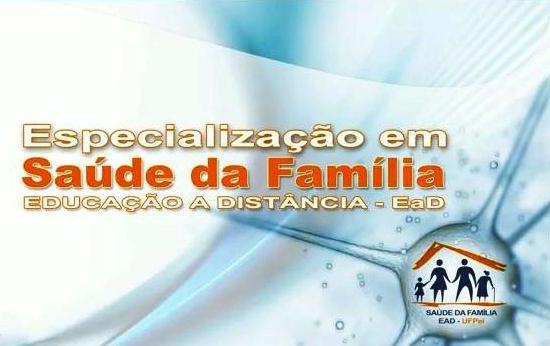 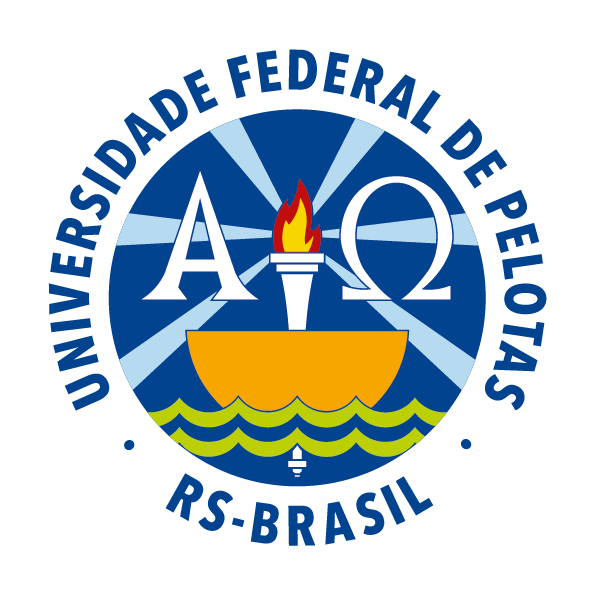 MUITO OBRIGADA!!!!